Modell för nyttokalkylering i första linjens digitala vård
2021-12-10
Nyttokalkyl
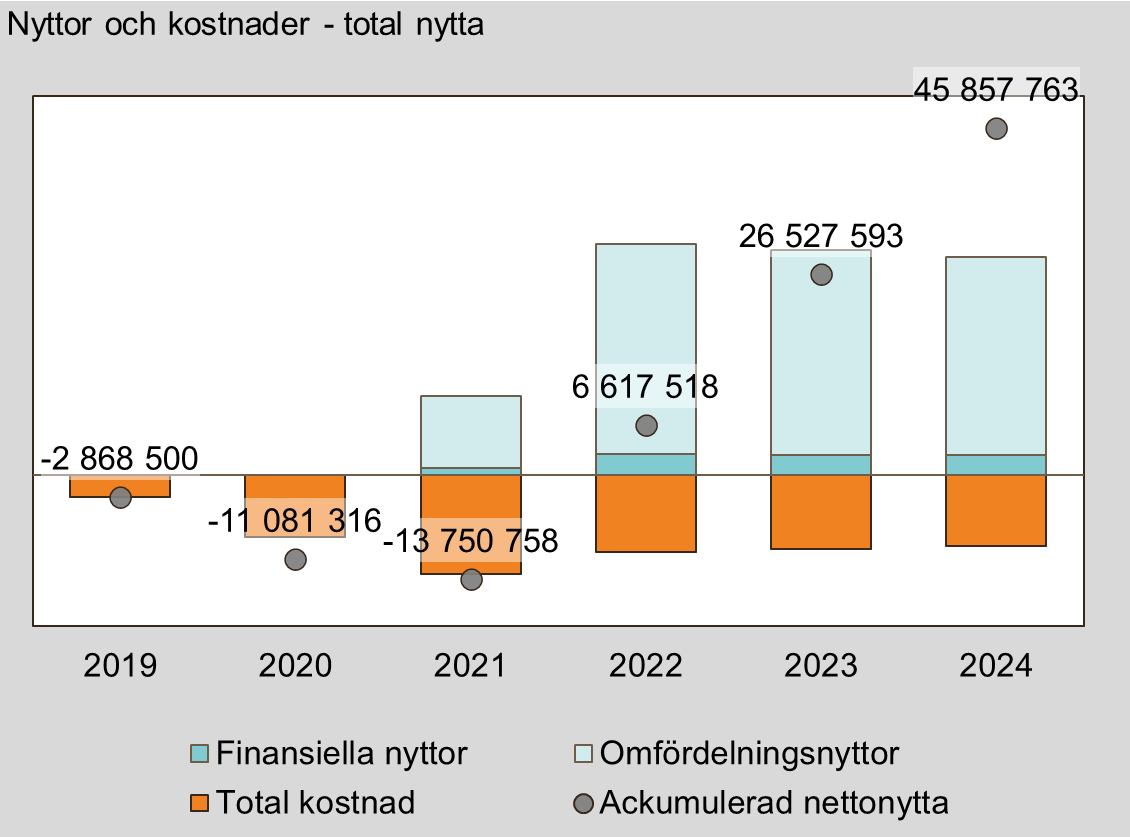 Värderar nyttor och kostnader med en förändring i pengar. 
Visar också kvalitetsnyttor och nyttor som inte värderats i pengar.
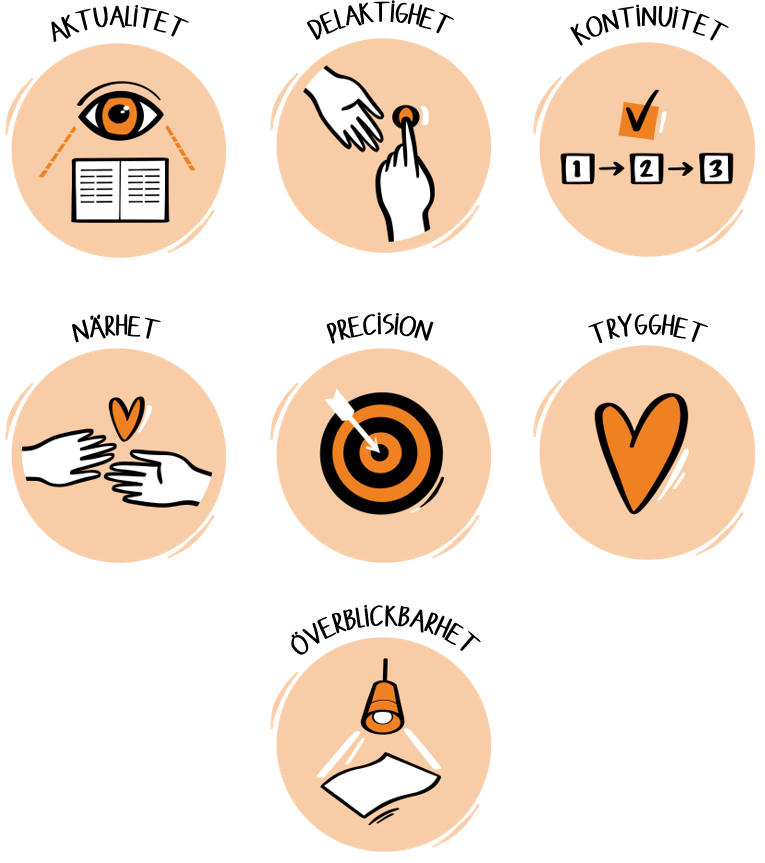 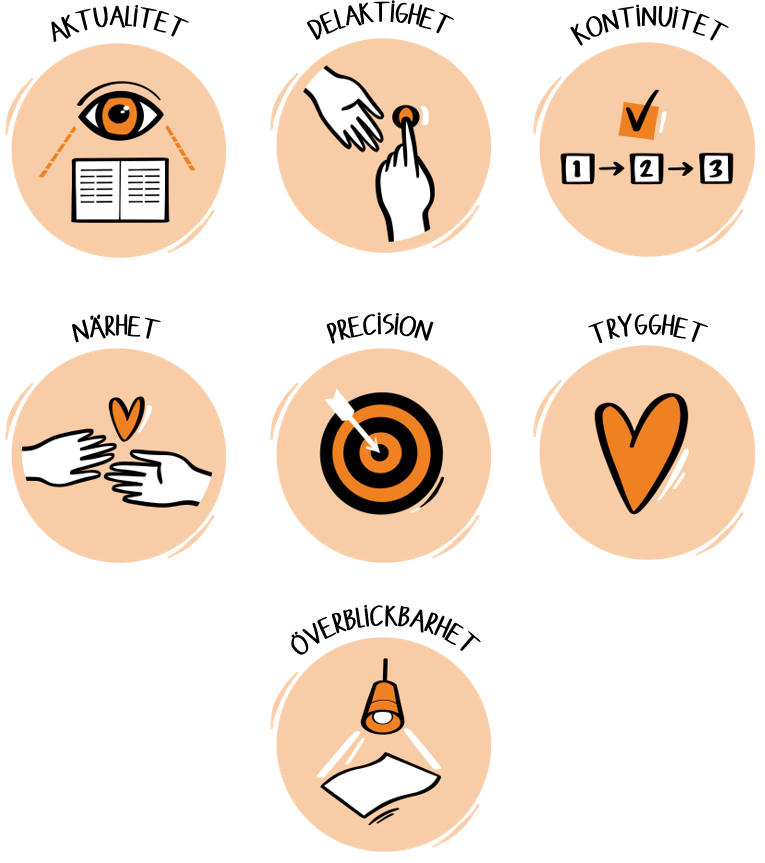 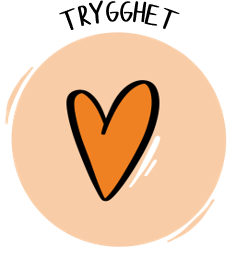 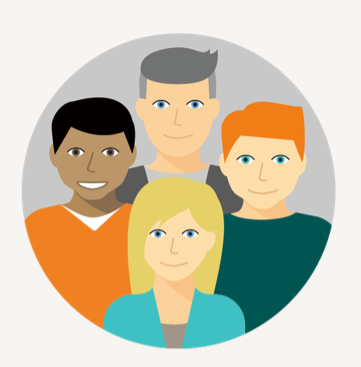 Arbetsgrupp
Uppföljning och utvärdering
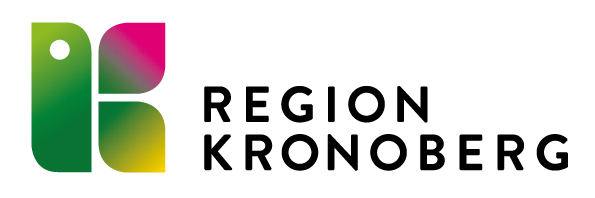 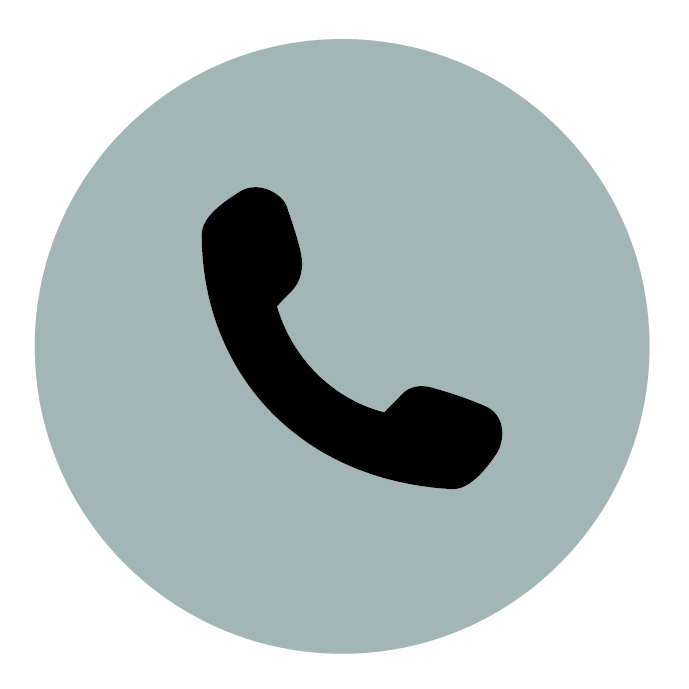 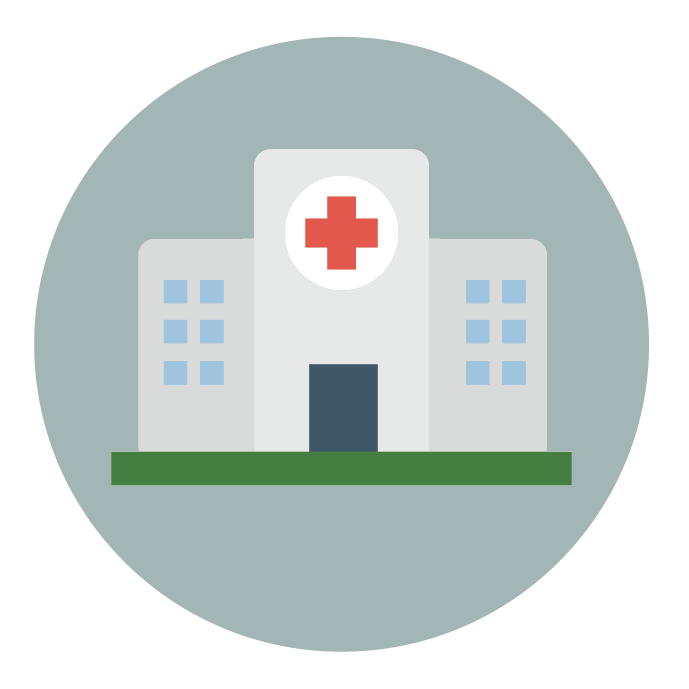 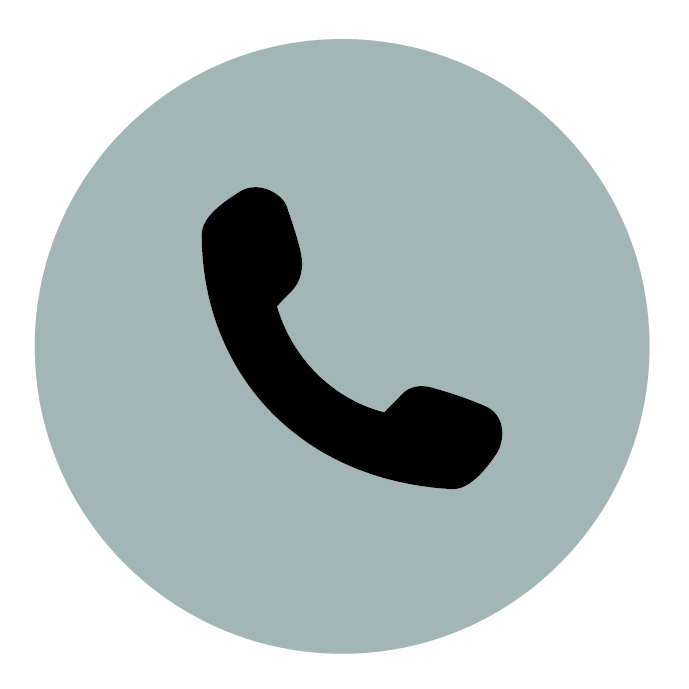 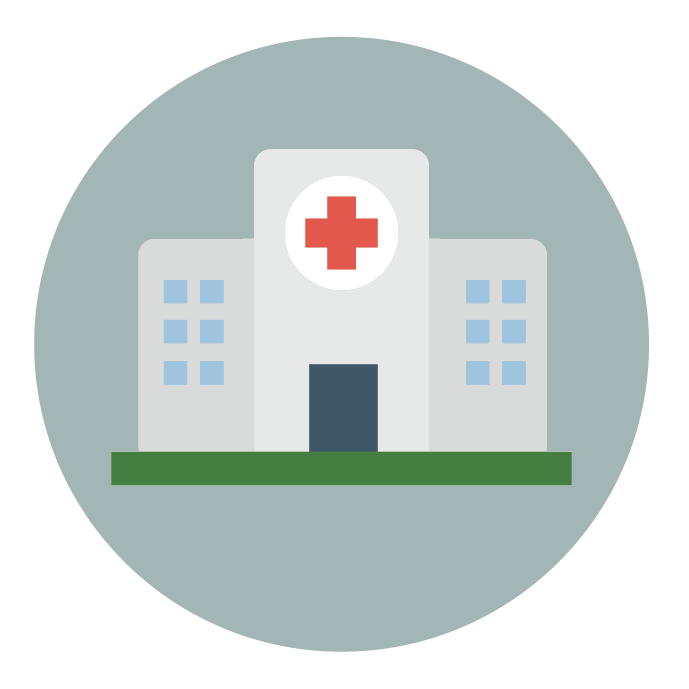 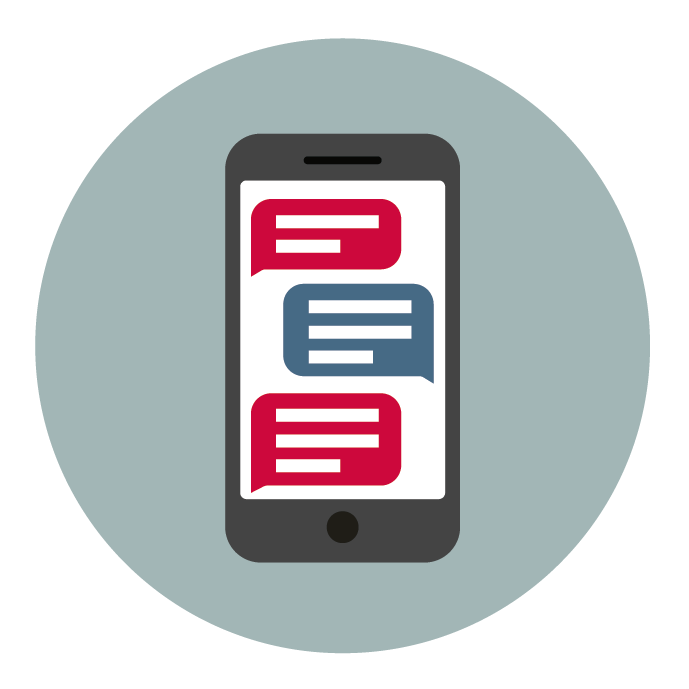 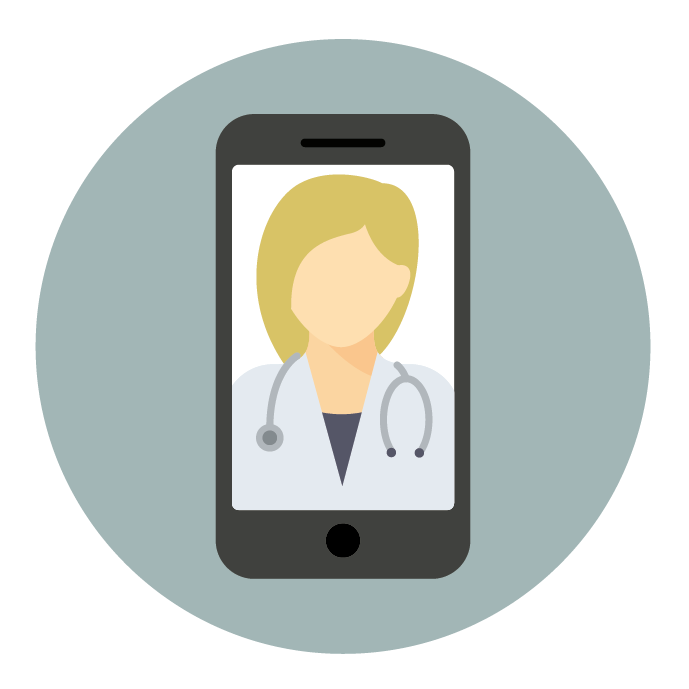 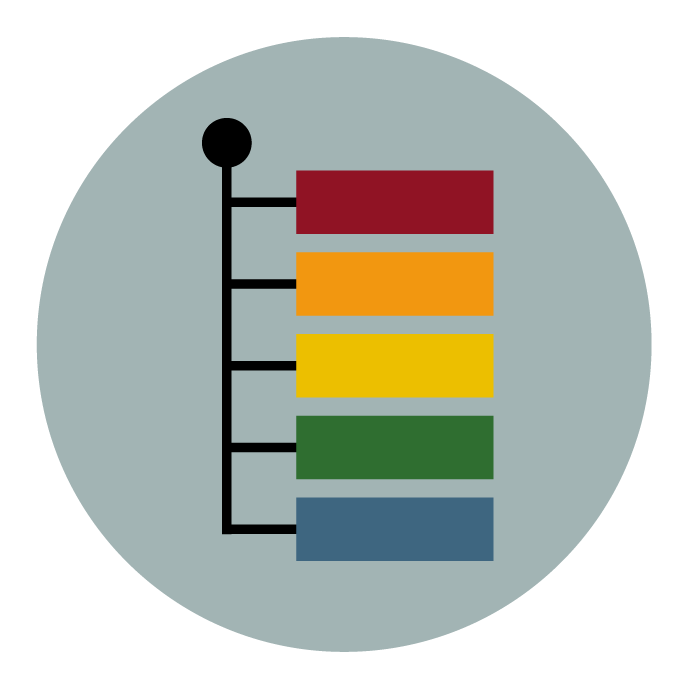 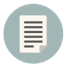 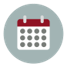 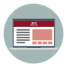 Utan symtombedömning och hänvisning
De huvudsakliga kontaktvägarna mellan invånare och vårdpersonal är telefon och fysiska möten. Personalen inhämtar anamnes och triagerar invånaren.
Med symtombedömning och hänvisning
Kontaktvägarna kompletteras med en digital ingång med chatt och video. Då finns även automatisk anamnes, triagering, automatiska egenvårdsråd och stöd för tidbokning.
Hur stora är nyttorna, i förhållande till kostnaderna?
Vilka är nyttorna?
Hur bidrar det till våra mål?
Blir det som vi hade tänkt? Hur vet vi det?
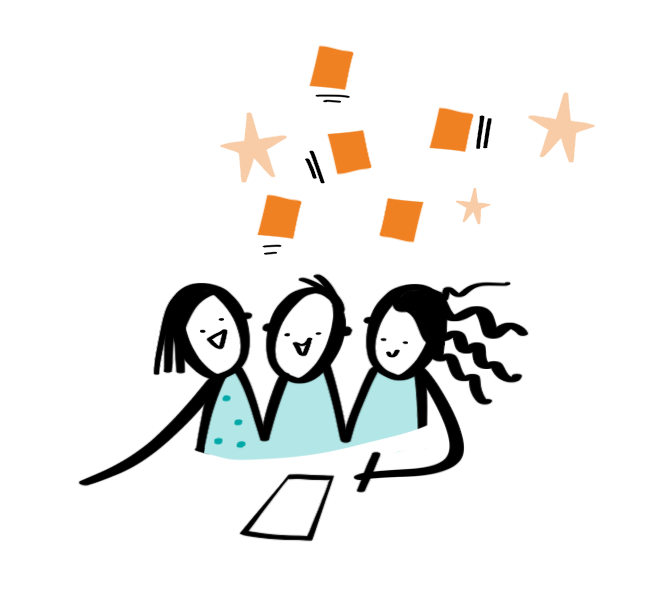 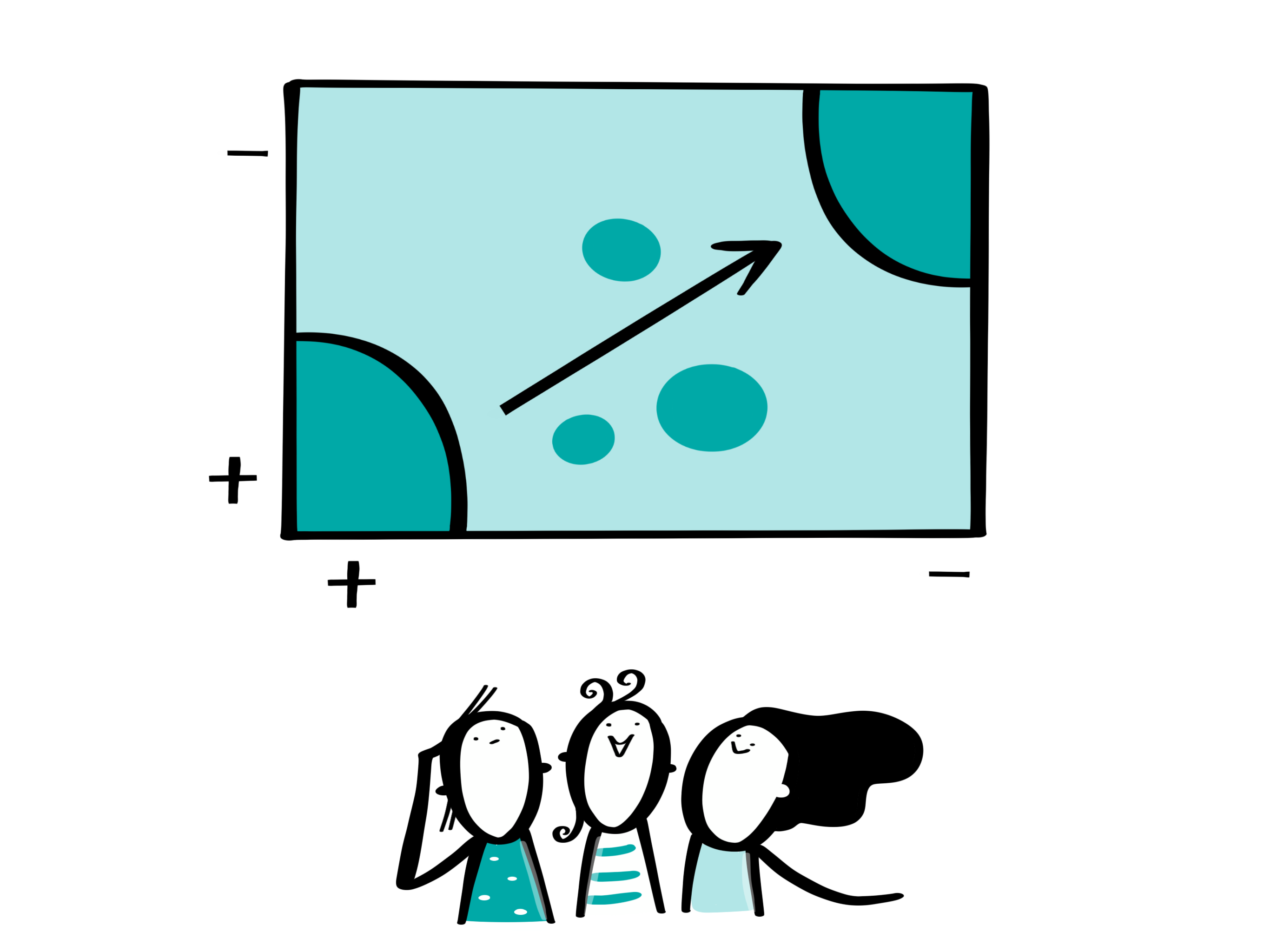 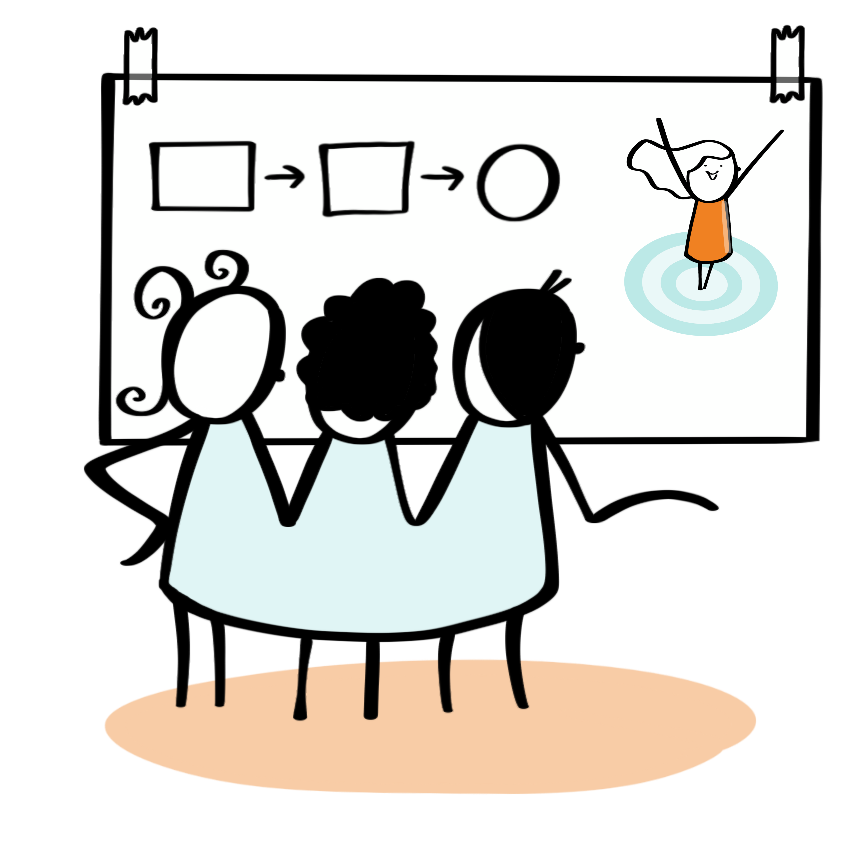 Formulera
alternativen
2. Hitta 
effekterna
3. Rita en effektkedja 
och hitta nyttorna
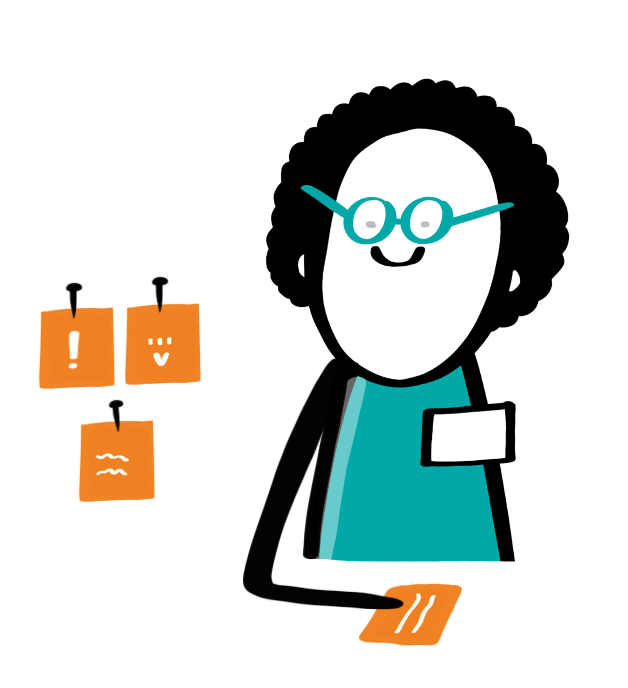 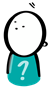 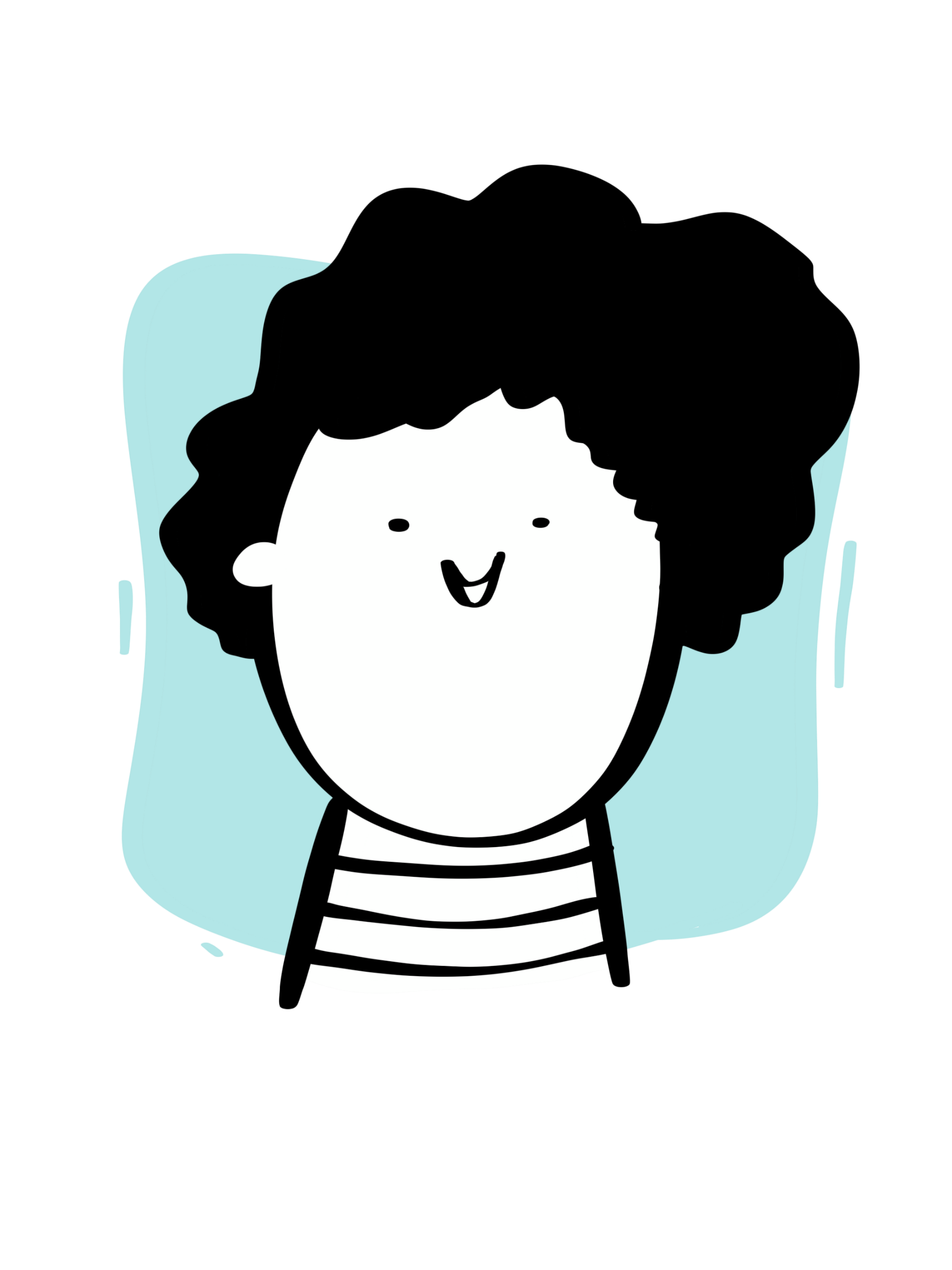 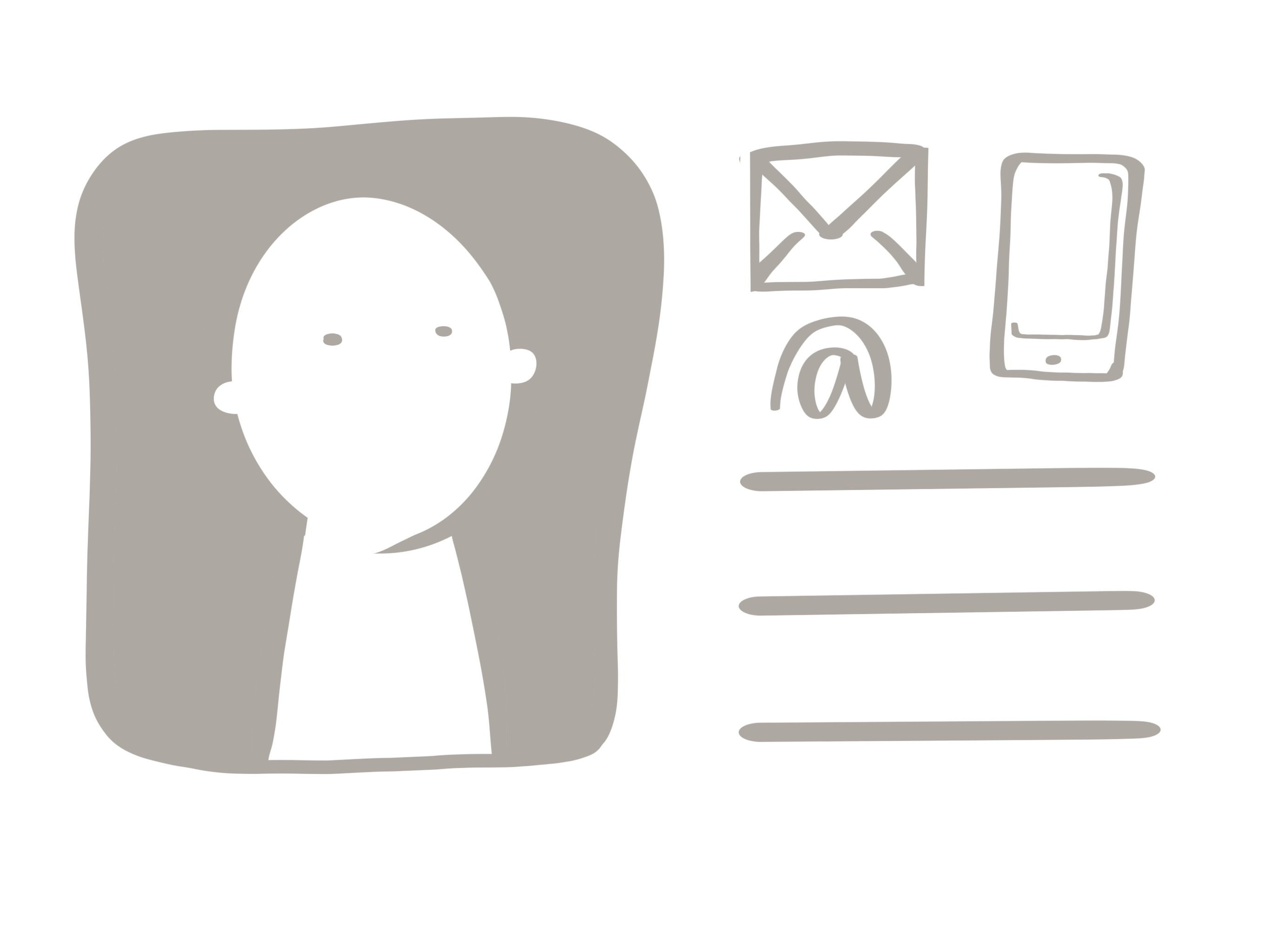 4. Beskriv nyttor och risker
5. Sortera nyttorna
6. Formulera frågor
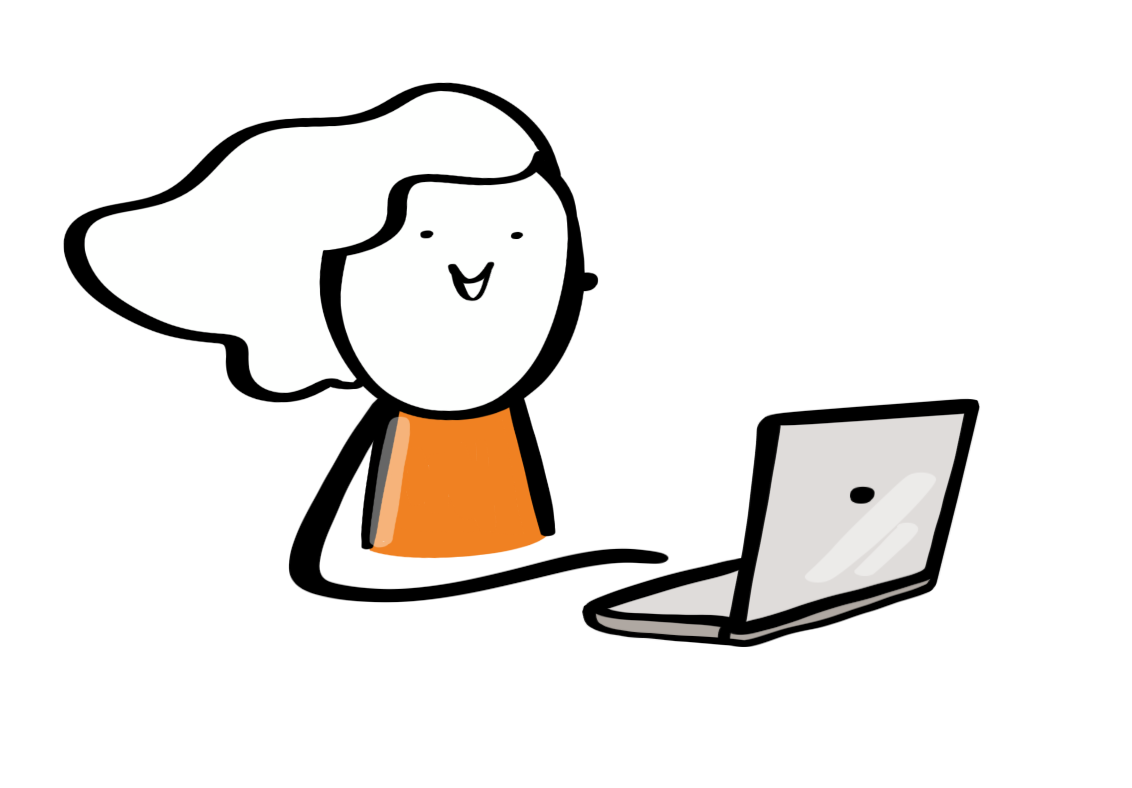 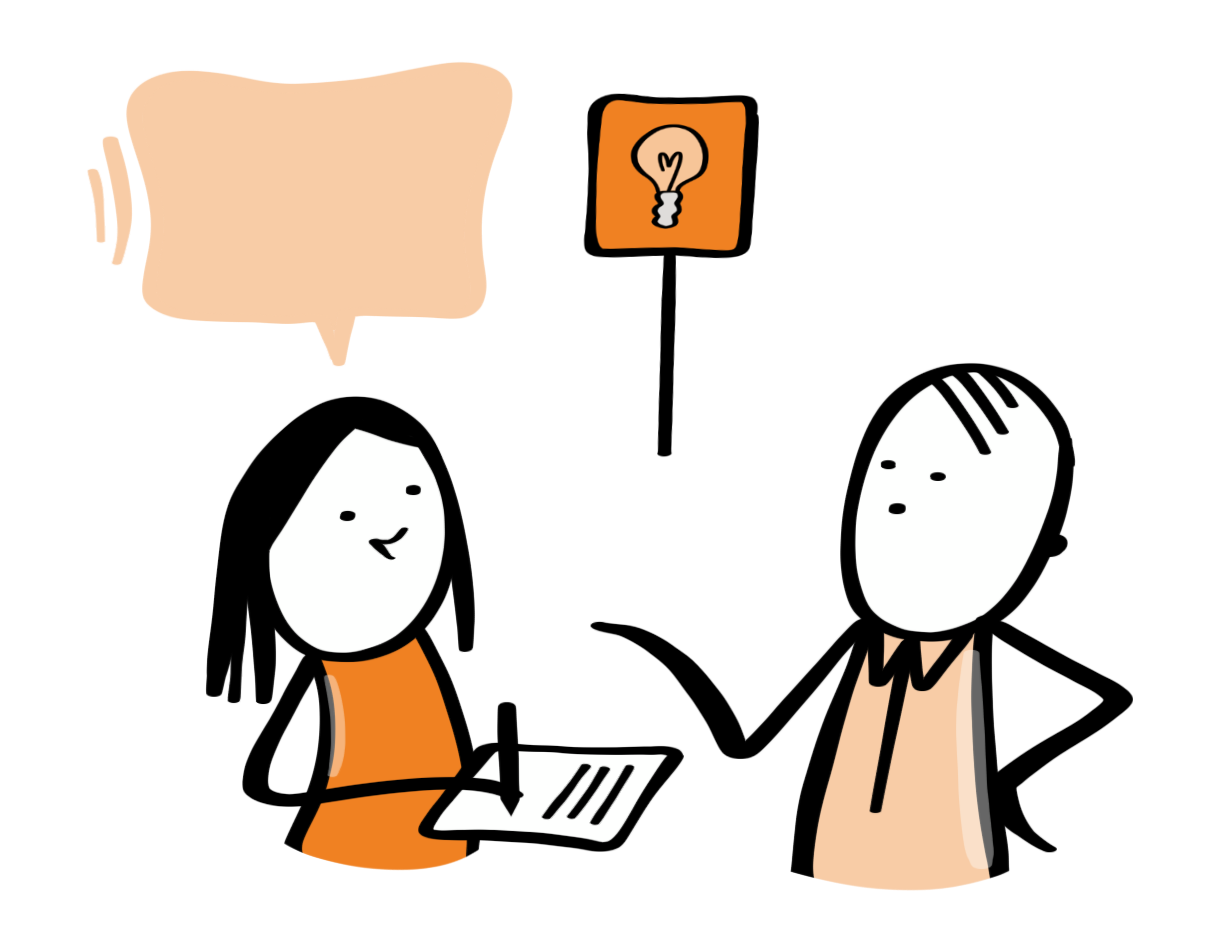 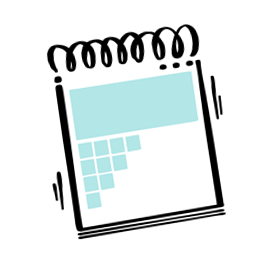 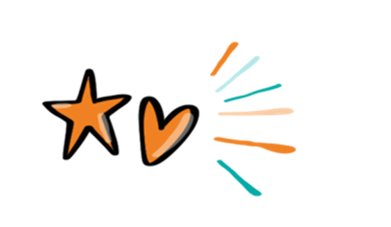 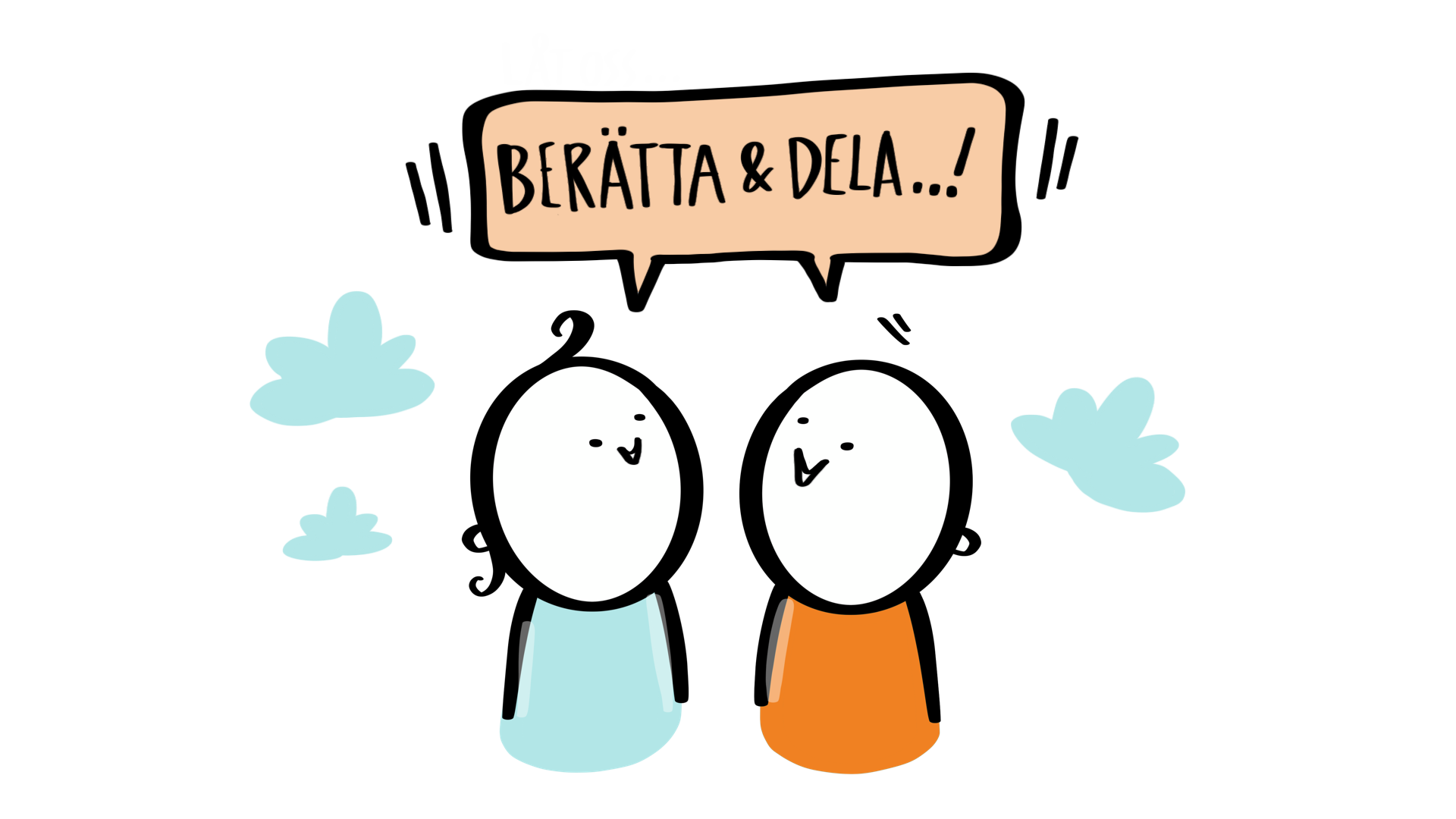 7. Samla data för nyttor och kostnader
8. Räkna
9. Dokumentera
Möjliga nyttor, som inte värderats i pengar
Möjliga nyttor, som värderats i pengar
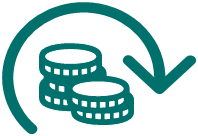 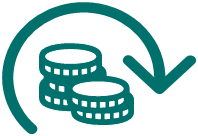 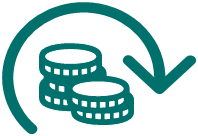 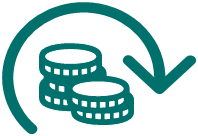 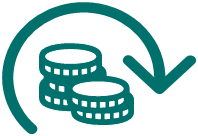 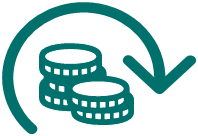 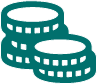 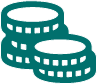 Finansiell nytta
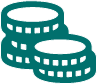 Omfördelningsnytta
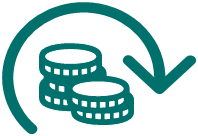 Frigjord tid för invånare genom asynkron chatt
Frigjord tid för invånare genom videomöten
Minskade patientavgifter för invånare
Fler kan få vård utan att besöka akuten
Frigjord tid för regionen genom automatiserade egenvårdsråd
Frigjord tid för invånare genom automatiserade egenvårdsråd
Frigjord tid för regionen genom asynkron chatt
Minskade resekostnader för invånare
Förbättrad tillgänglighet i första linjens vård
Bättre hälsa för invånare
Ökad trygghet för invånare
Minskad smittspridning
Bättre arbetsmiljö för vårdpersonal
Minskade koldioxidutsläpp för resor
Minskade kostnader för sjukfrånvaro i regionen
Minskade kostnader för personalomsättning i regionen
Kostnader, som värderats i pengar i kalkylen
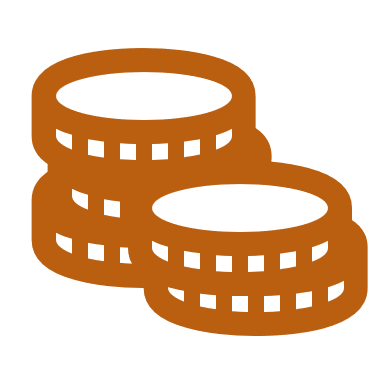 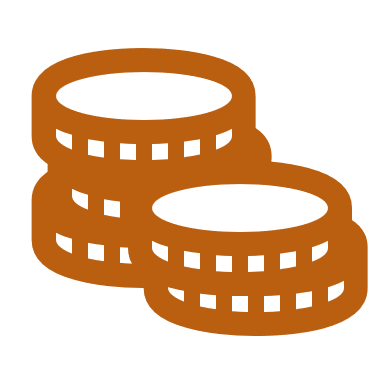 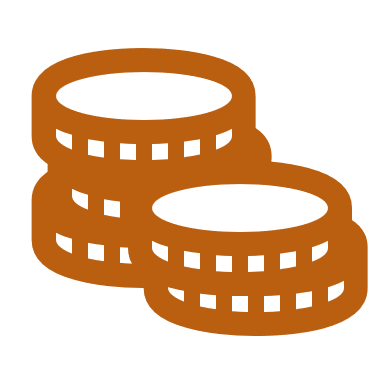 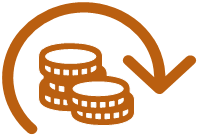 Införande, utbildning, förändringsledning (regioner)
Mer tid till administration för digitala ärenden (regioner)
Årlig kostnad för tjänsten (regioner)
Gemensam upphandling (staten)
Möjliga risker och negativa effekter
Utebliven nytta men ökade kostnader
Försämrad arbetsmiljö för vårdpersonal
Utebliven framtida nytta (utan fortsatta investeringar)
Hur stora blir nyttorna?
Hur mycket kommer vi använda tjänsten?
Erbjudande
Öppettider
Samverkan
Tillgänglighet
Vårdpersonal
Invånare
Andel invånare i Region Kronoberg som loggat in på 1177.se hittills under 2021
81 %
Källor: Inera.se, SCB
Exempel rådgivning
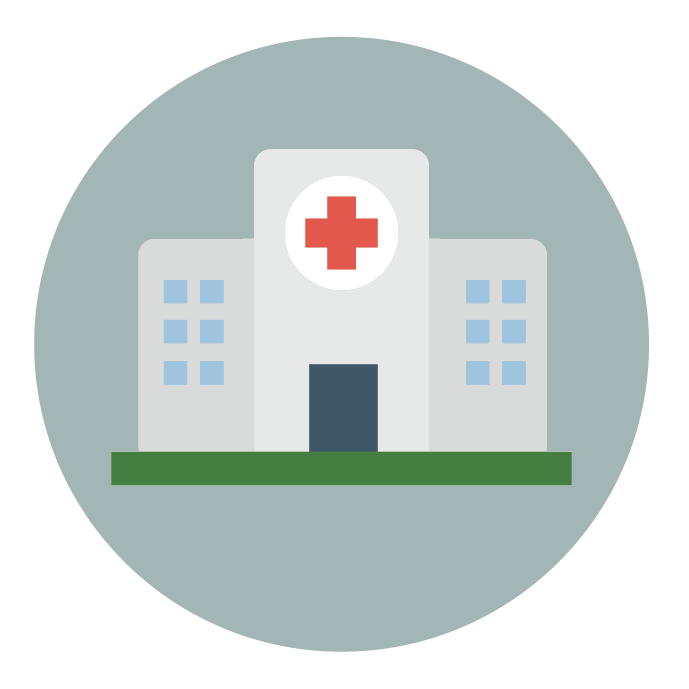 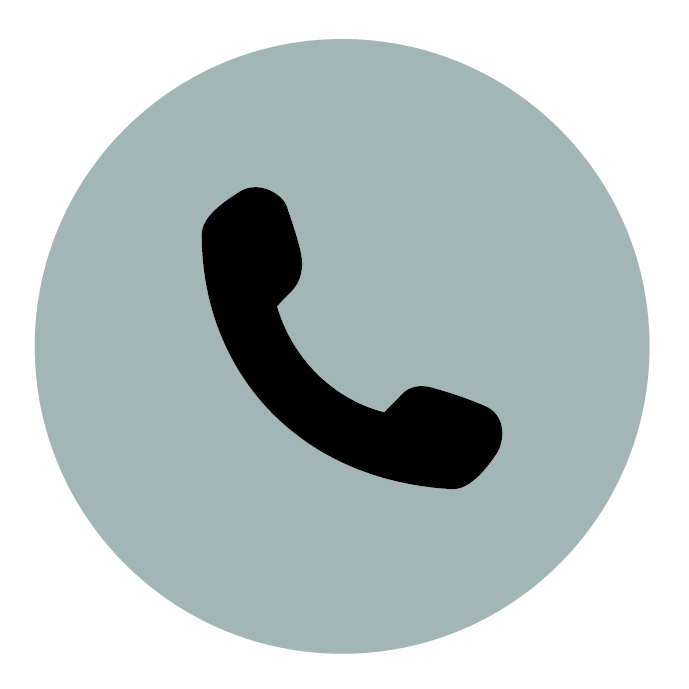 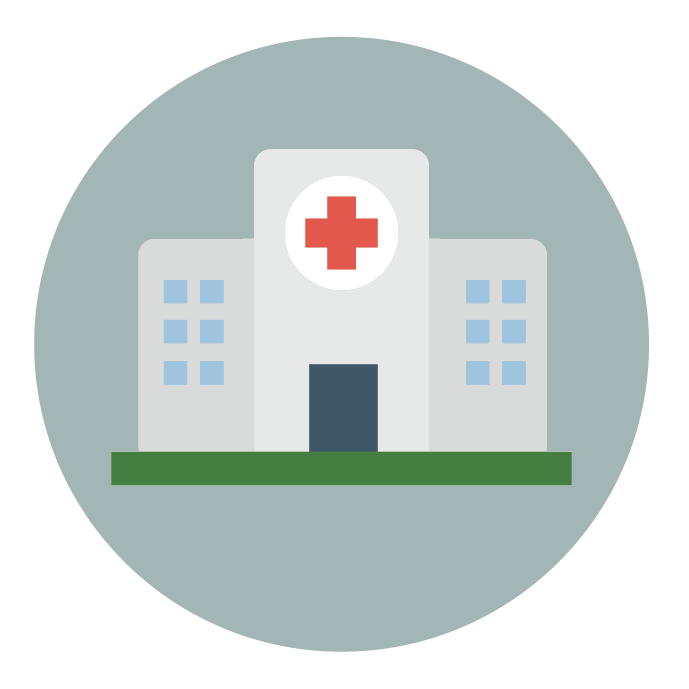 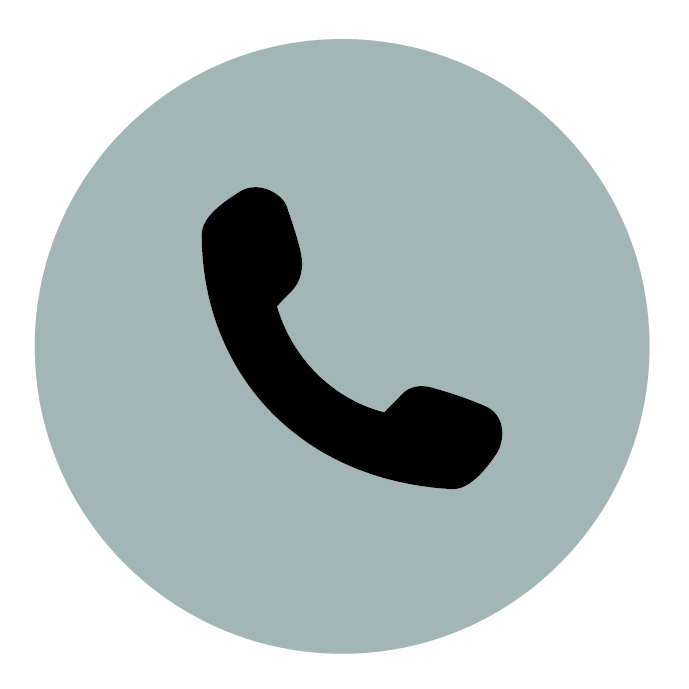 68 000
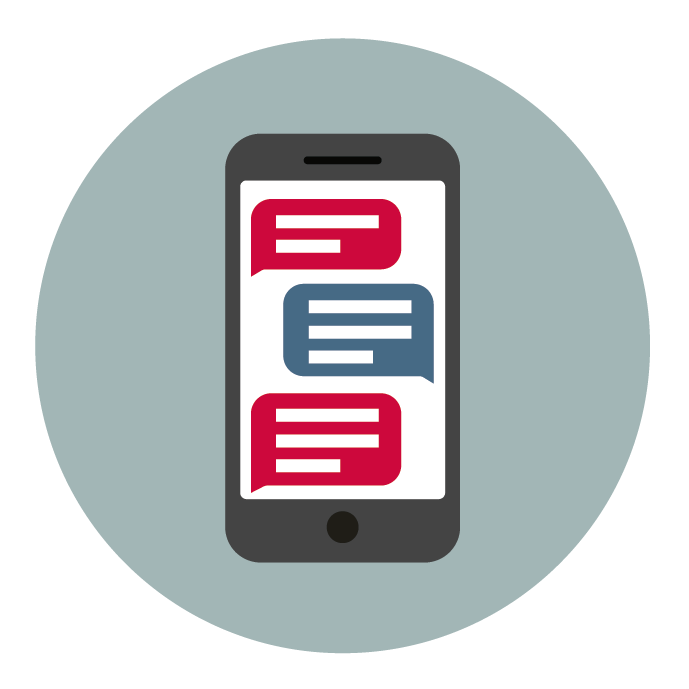 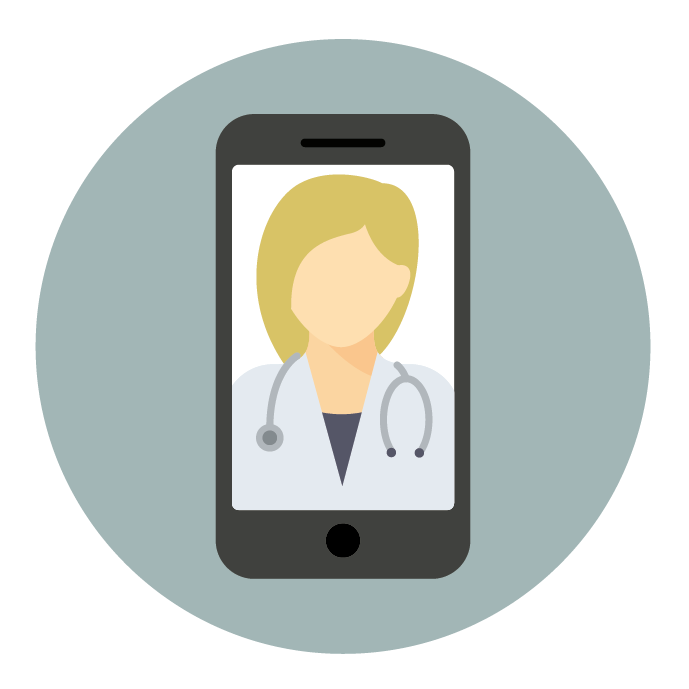 360 000
300 000
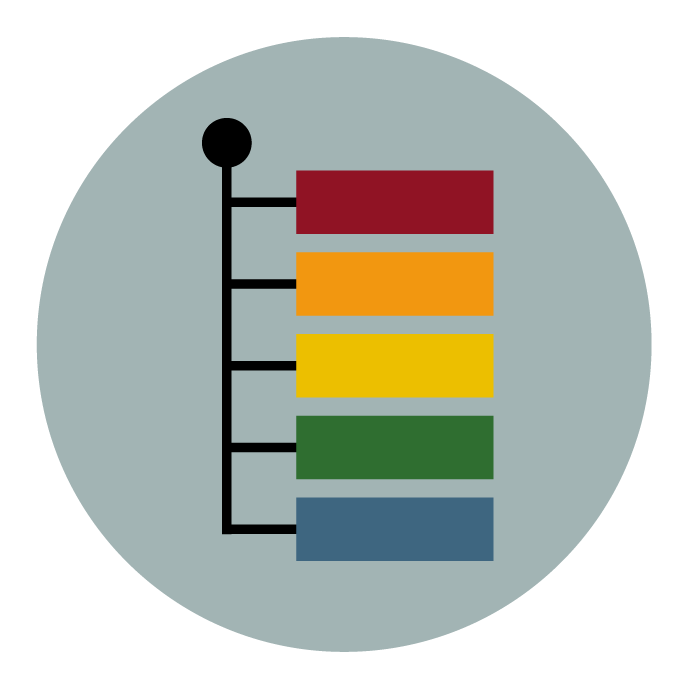 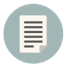 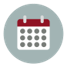 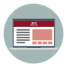 30 %
Nyttokalkylen är en modell som kan anpassas
Antagande
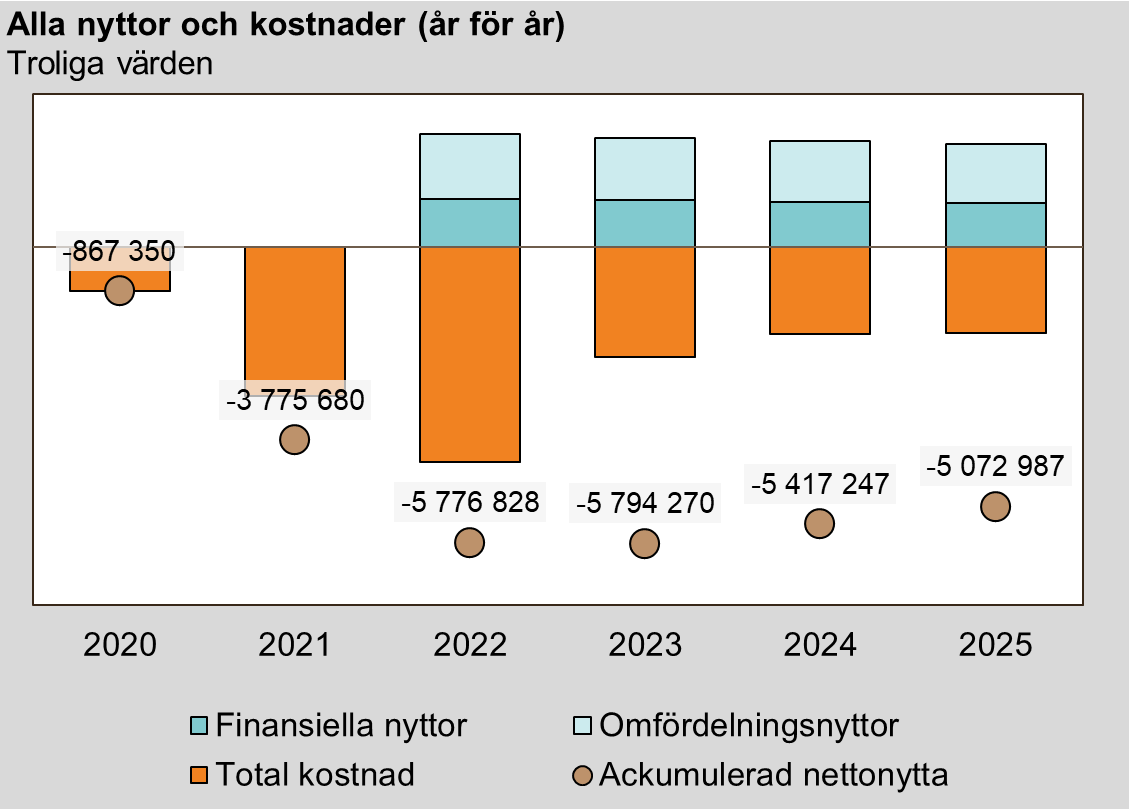 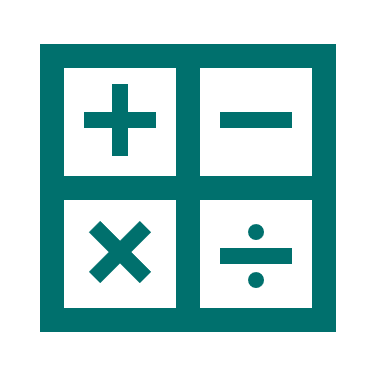 Antagande
Antagande
Antagande
Vi gör ett antal antaganden, som blir faktorerna som vi tror påverkar nytta och kostnad.
Vi sätter upp hur vi tror att de olika faktorerna påverkar varandra och resulterar i nytta och kostnader.
Vi ser resultatet av våra antaganden och vår modell.
81 % väljer den digitala ingången för triagering, hänvisning och rådgivning
1 % av de fysiska besöken görs via video
6-24 minuter per råd
9-55 minuter per videomöte
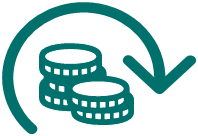 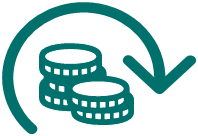 1-19 minuter per chattsession
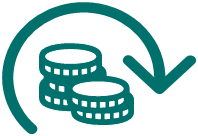 9-74 minuter per råd
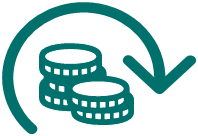 9-74 minuter per chattsession
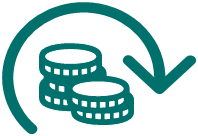 100 kr per resa som undviks
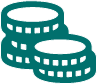 150 kr per vård-kontakt som undviks
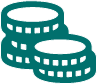 Frigjord tid för regionen genom automatiserade egenvårdsråd
Frigjord tid för invånare genom automatiserade egenvårdsråd
Frigjord tid för regionen genom asynkron chatt
Frigjord tid för invånare genom asynkron chatt
Frigjord tid för invånare genom videomöten
Minskade resekostnader för invånare
Minskade patientavgifter för invånare
Alla kostnader, alla nyttor
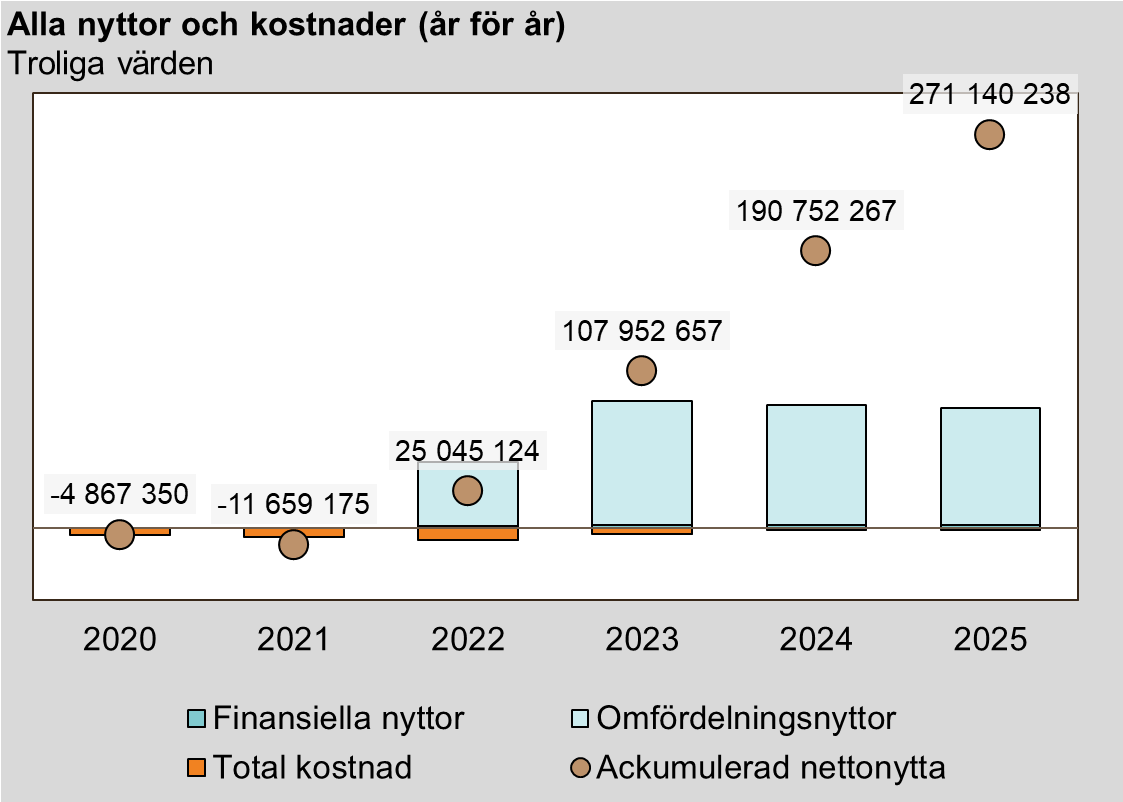 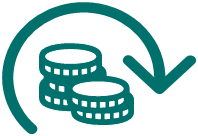 Fler kan få vård utan att besöka akuten
Bättre hälsa för invånare
Ökad trygghet för invånare
Minskad smittspridning
Kortare väntetider i första linjens vård
Bättre arbetsmiljö för vårdpersonal
Minskade koldioxidutsläpp för resor
Minskade kostnader för sjukfrånvaro i regionen
Minskade kostnader för personalomsättning i regionen
Nyttor
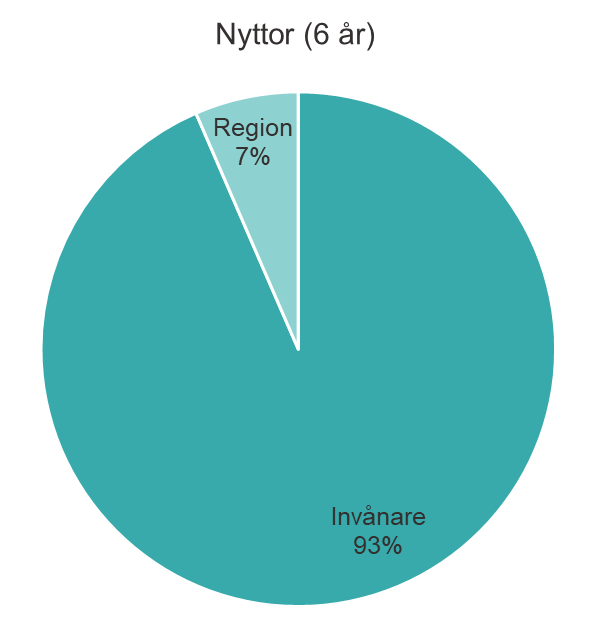 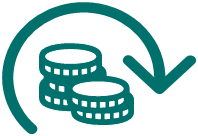 Fler kan få vård utan att besöka akuten
Bättre hälsa för invånare
Ökad trygghet för invånare
Minskad smittspridning
Kortare väntetider i första linjens vård
Bättre arbetsmiljö för vårdpersonal
Minskade koldioxidutsläpp för resor
Minskade kostnader för sjukfrånvaro i regionen
Minskade kostnader för personalomsättning i regionen
Bara regionens nyttor och kostnader
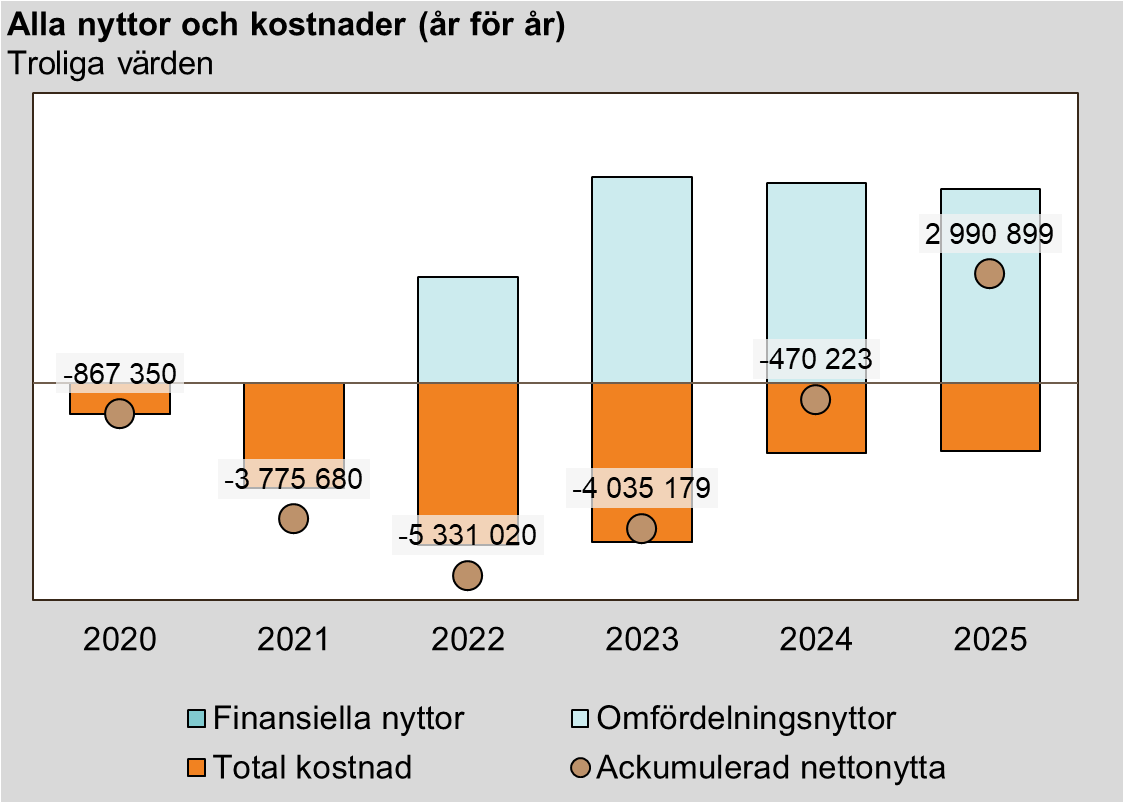 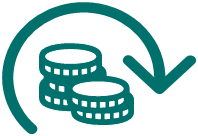 Fler kan få vård utan att besöka akuten
Bättre arbetsmiljö för vårdpersonal
Minskade kostnader för sjukfrånvaro i regionen
Minskade kostnader för personalomsättning i regionen
Symtombedömning och hänvisning - Öppen info: Nyttokalkyler
Regioner
Inera
Antagande
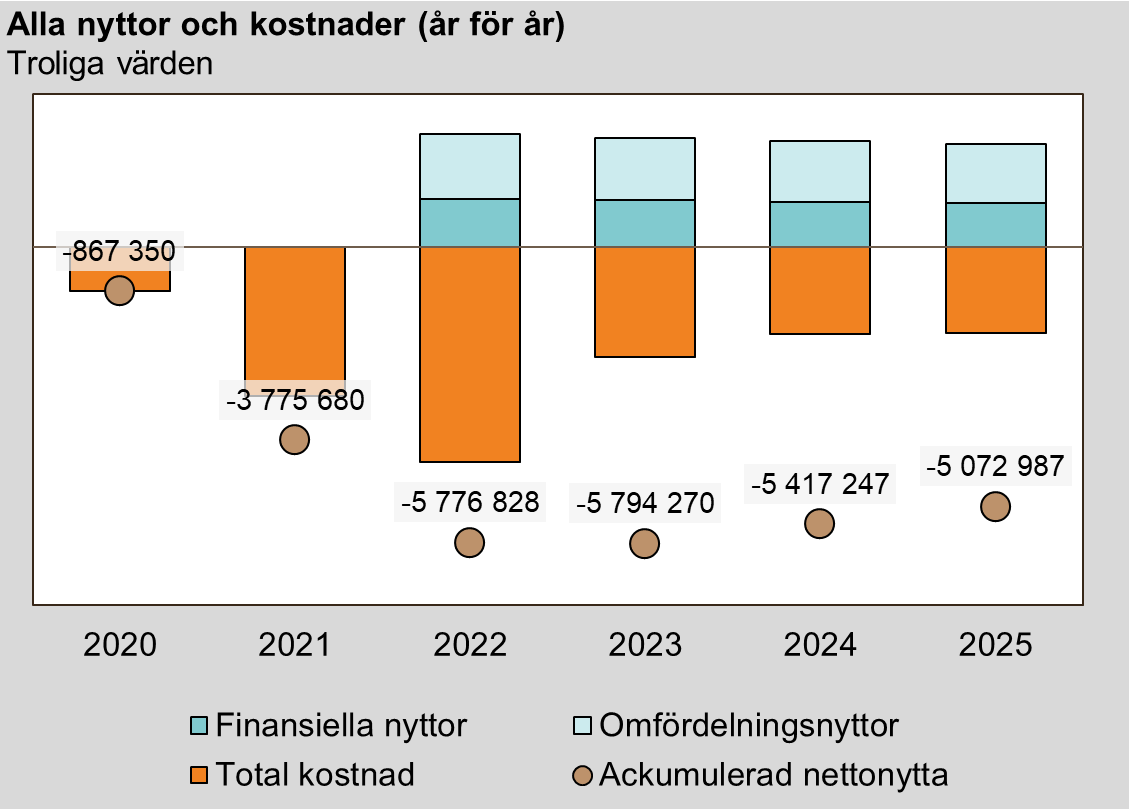 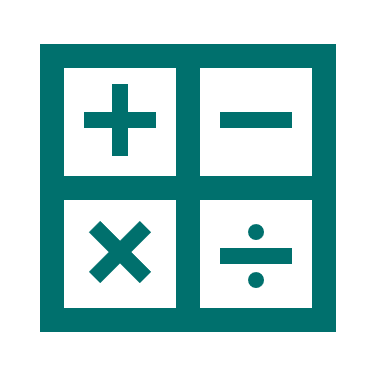 Antagande
Antagande
Antagande
Sammanfattning
Vi kan anpassa och utveckla modellen tillsammans
Desto högre användning, desto större nytta
Tack!
Symtombedömning och hänvisning - Öppen info: Nyttokalkyler
amanda.sundberg@inera.se
Och extra stort tack till Region Kronoberg som hjälpt oss!
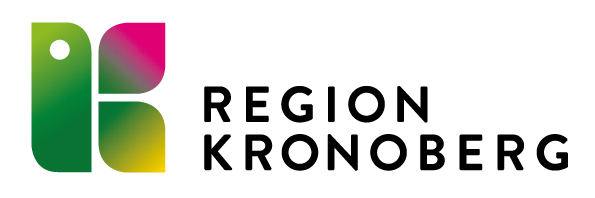